Diseño de herramienta computacional para la automatización del tratamiento de modelos epidemiológicos definidos por ecuaciones diferenciales ordinarias.
Autora: Daniela Rodríguez Cepero (estudiante de 4to año de la carrera de Ciencia de la Computación).
Tutora: Dra. Aymée de los Ángeles Marrero Severo.
Motivación
Durante años, los profesores del Grupo de Modelación Biomatemática de la facultad de Matemática y Computación de la Universidad de La Habana, han obtenido importantes resultados en el trabajo con modelos epidemiológicos poblacionales y la estimación y ajuste de sus parámetros, aplicados a diferentes enfermedades infecto-contagiosas y no trasmisibles. Esfuerzos y resultados que se han visto particularmente visibilizados durante la pandemia de la COVID-19. 
Urge por tanto, contar con una herramienta computacional amigable que permita resolver muchos de los problemas inherentes a la modelación, la solución, la estimación y la predicción, que aporte a una mejor comprensión y control de factores de riesgos.
ANTECEDENTES
En estos años han contado con algunas herramientas como:
PET
EAGLE

NINGUNA A CUBIERTO LAS EXPECTATIVAS DE ESTE GRUPO Y SUS INVESTIGADORES
[Speaker Notes: PET
Es un software desarrollado en MATLAB por la Facultad de Matemática y Computación para automatizar la experimentación numérica en la resolución de problemas de estimación de parámetros en modelos epidemiológicos. En PET se tiene un grupo de carpetas donde se deben copiar todos los datos experimentales (mediciones), los archivos que definen el modelo matemático (ecuaciones diferenciales), así como los algoritmos con los que se quiere trabajar y sus archivos descriptores. No tiene una interfaz visual donde se le pueda introducir directamente el modelo epidemiológico y que este sea resuelto usando la estimación de parámetros. 

EAGLE
Esta herramienta permite automatizar el proceso de experimentación numérica, centrándose en la resolución numérica de ciertos prototipos de modelos epidemiológicos y en la estimación de los parámetros de los mismos. Eagle cuenta con diferentes alternativas de métodos numéricos, clásicos y metaheurísticos, teniendo el usuario la oportunidad de escoger a su elección. Se realizó en Python como lenguaje de programación para la lógica de la aplicación y Angular como framework para desarrollar la interfaz visual.]
OBJETIVOS
El objetivo fundamental del Trabajo de Diploma es:
Diseño e implementación de una herramienta computacional, para la resolución, análisis, graficación y estimación de parámetros de los modelos epidemiológicos, tipo poblacionales. 
Para ello:
Se diseñará e implementará un software que permita resolver modelos matemáticos poblacionales definidos por sistemas de ecuaciones diferenciales ordinarias aplicados a las ciencias de la vida, específicamente a la epidemiología. 
Para el desarrollo del mismo se diseñará un lenguaje de dominio específico, conocido por las siglas en inglés (DSL) que permitirá al usuario introducir una amplia clase de modelos matemáticos poblacionales. 
Dichos modelos se solucionarán por métodos numéricos para sistemas de ecuaciones diferenciales. Además, esta herramienta permitirá la estimación de los parámetros fundamentales de los modelos, así como su graficación, análisis y predicción de resultados.
[Speaker Notes: El objetivo del trabajo que se presenta en el 1er encuentro de estudiantes de las Ciencias Básicas, Naturales y Exactas es mostrar lo que debe conseguirse al concluir el trabajo de diploma, explicando la importancia del mismo y cómo se prevé la construcción del compilador u herramienta computacional.]
modelos epidemiológicos
Los modelos epidemiológicos poblacionales definidos por sistemas de ecuaciones diferenciales ordinarias,  dividen la población en subpoblaciones según su relación con la enfermedad que se desea modelar. 

Entre los más conocidos, están los tipo SI, SIR y SEIR.
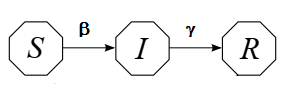 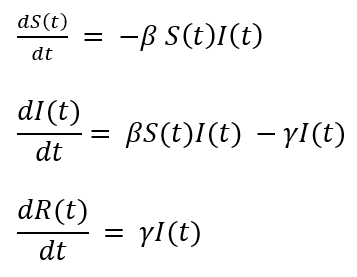 [Speaker Notes: Población susceptible (S): individuos sin inmunidad al agente infeccioso, y que pueden ser infectados si son expuestos al agente infeccioso.
Población infectada (I): individuos que están infectados en un momento dado y pueden transmitir la infección a individuos de la población susceptible con la que entran en contacto.
Población recuperada (R): individuos que quedan inmunes a la infección, una vez que se recuperan del virus o fallecen y consecuentemente no afectan a la transmisión cuando entran en contacto con otros individuos.]
Otros modelos:
El modelos SIS (Susceptible- Infectado- Susceptible).
La variante SEIR (Susceptible- Expuesto- Infectado- Recuperado).
Otros modelos como: MSIR, MSEIR, MSIS, MSEIS, entre otros, dependiendo de la complejidad de la epidemia.
[Speaker Notes: El modelos SIS (Susceptible- Infectado- Susceptible) no tiene un compartimento de recuperados como en el tipo SIR, de modo que, las personas recuperadas van directamente al compartimento de susceptibles.

La variante SEIR (Susceptible- Expuesto- Infectado- Recuperado) incluye el período de exposición, que se refiere al tiempo que pasa entre el contagio de un individuo y el desarrollo de los síntomas y la probabilidad de infectar a otros. 

Si se incluyen individuos con inmunidad temporal a la enfermedad (M), como por ejemplo los que la adquieren por herencia o porque son sometidos a un proceso de vacunación, encontramos modelos como: MSIR, MSEIR, MSIS, MSEIS, entre otros, dependiendo de la complejidad de la epidemia.]
Creación del software
Front-end
Back-end
Front-end
TypeScript:
 La sintaxis es relativamente sencilla de aprender comparada con otros lenguajes de programación. 
Se tiene mucha información ya que está por todas partes en la web, hay incontables recursos para aprender  StackOverflow , Github experimentan una creciente cantidad de proyectos que usan este lenguaje.
 Cuenta con múltiples opciones de efectos visuales, es muy versátil, puesto que es muy útil para desarrollar páginas dinámicas y aplicaciones web. Es compatible con los dispositivos más modernos, incluyendo iPhone y móviles.
Angular:
Como la arquitectura de Angular enlaza TypeScript y HTML, el código de ambos ya está sincronizado. Por lo tanto, el framework ahorra mucho tiempo a los desarrolladores. 
El marco admite pruebas unitarias y de integración.
Su base de usuarios sigue creciendo y tiene una gran cantidad de documentación en profundidad que se actualiza constantemente. 
Puede ejecutarse en la mayoría de los navegadores web. No solo en computadoras de escritorio, sino también en dispositivos móviles.
[Speaker Notes: Angular: fue lanzado en 2009 por Google y es uno de los frameworks de código abierto más avanzados. Es ideal para crear sitios web de una página con elementos interactivos. La vinculación bidireccional es la característica innovadora más intuitiva que permite la actualización en tiempo real de un sitio web desde diferentes dispositivos. Además, cuenta con el mayor apoyo comunitario activo en todo el mundo [3].]
Back-end
Python
Posee bibliotecas integradas que permiten la resolución numérica de sistemas de ecuaciones diferenciales y la resolución de problemas de optimización, mediante métodos clásicos y metaheurísticos, con buenos resultados.

 Tiene una forma fácil y sencilla de graficar los resultados obtenidos, igualmente, haciendo uso de su amplia lista de bibliotecas.
Back-end
Resolución
Graficación
DSL
Estimación
Predicción
Resolución                         Estimación  Graficación                       Predicción
scipy.integrate.solve_ivp
scipy.optimize.di f f erential_evolution
scipy.optimize.minimize
pyswarms.sinlge.GlobalBestPSO
matplotlib
[Speaker Notes: scipy.integrate.solve_ivp Es un módulo que forma parte de la biblioteca scipy y resuelve un problema de valor inicial para un sistema de EDOs. Integra numéricamente un sistema de ecuaciones diferenciales ordinarias dado un valor inicial. Posee diferentes métodos de solución como son RK454 , RK235 , DOP8536 , Radau7 , BDF8 y LSODA9 

 scipy.optimize.di f f erential_evolution Es un método de Python que pertenece a la biblioteca scipy, el cual, resuelve problemas de optimización, a través de la metaheurística evolución diferencial, para encontrar un mínimo global de la función objetivo

scipy.optimize.minimize Es un módulo, también de la biblioteca scipy, que resuelve problemas de optimización, haciendo uso de métodos clásicos como TNC10, Powell11, SLSQP12 y L-BFGS-B13. Resuelve el problema minimizando el valor de la función objetivo 

pyswarms.sinlge.GlobalBestPSO Es un algoritmo de optimización de enjambre de partículas global. Toma un conjunto de soluciones candidatas e intenta encontrar la mejor solución usando un método de actualización de posición-velocidad. Utiliza una topología de estrella14 donde cada partícula es atraída por la partícula de mejor rendimiento 

 matplotlib Es una biblioteca completa para crear visualizaciones estáticas, animadas e interactivas en Python de una manera fácil. Es muy buena para graficar soluciones. Produce figuras de calidad en una variedad de formatos impresos y entornos interactivos en todas las plataformas. Matplotlib se puede usar en scripts15 y shells16 de Python, servidores de aplicaciones web y varias herramientas de interfaz gráfica de usuario [43].]
CONCLUSIÓN
Se han presentado las principales ideas que regirán el diseño de la herramienta computacional para la automatización del tratamiento de modelos epidemiológicos definidos por ecuaciones diferenciales ordinarias, que se presentará como Trabajo de Diploma para optar por el Título de Licenciada en Ciencia de la Computación, que tributa a los intereses del Grupo de Investigación Modelación Biomatemática de la facultad MATCOM y que está soportado por el proyecto PN223LH010-033 “Modelos epidemiológicos avanzados. Estrategia de modelación, resolución y aplicaciones” del Programa Nacional de Ciencias Básicas